Самые известныеправославные храмы России
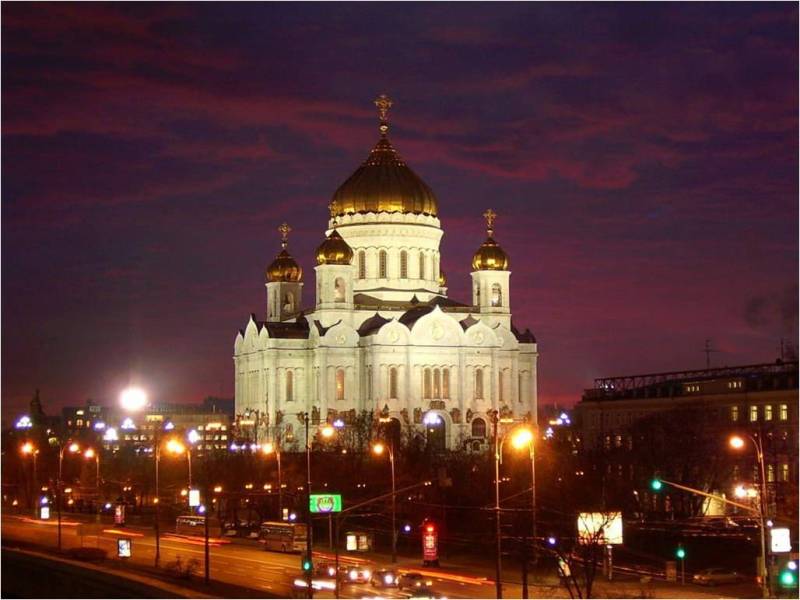 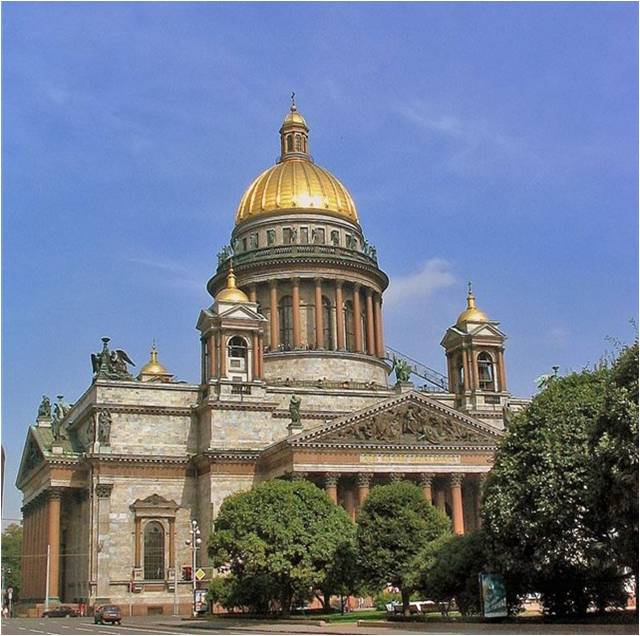 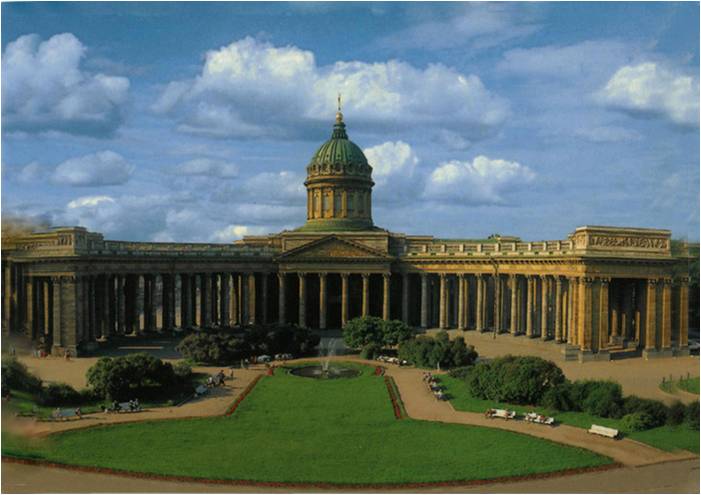 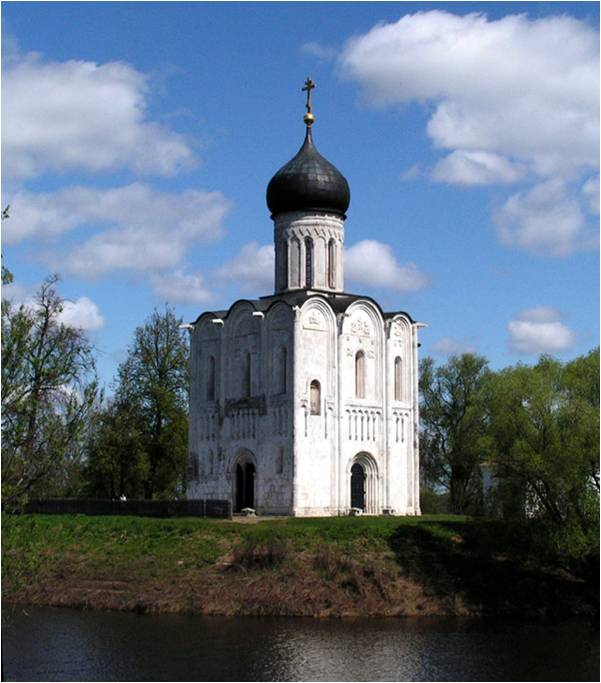 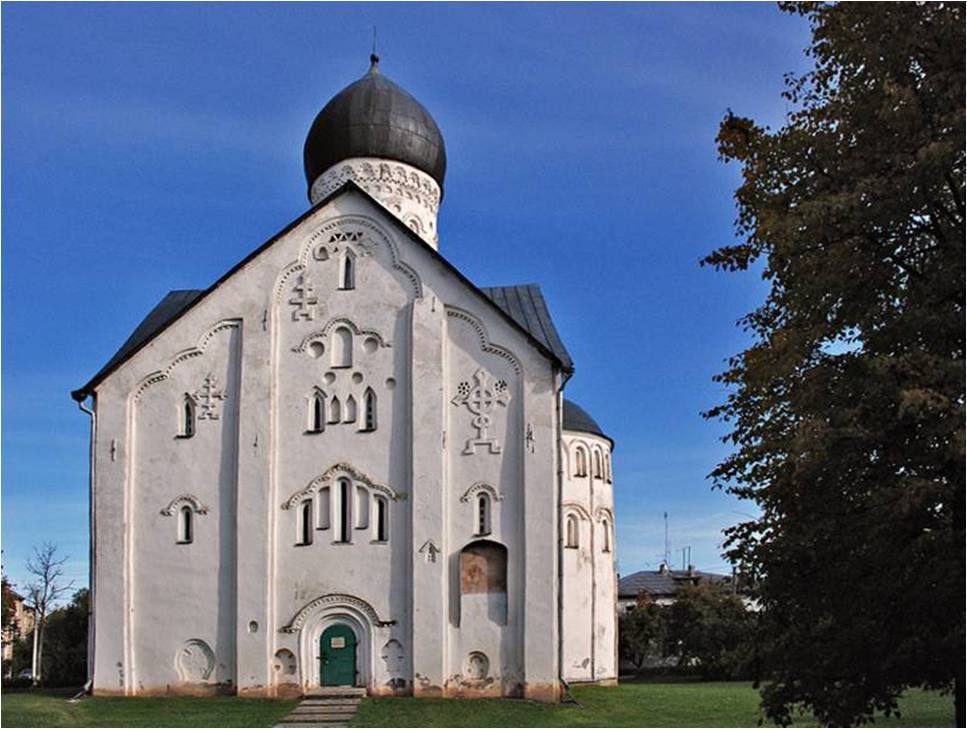 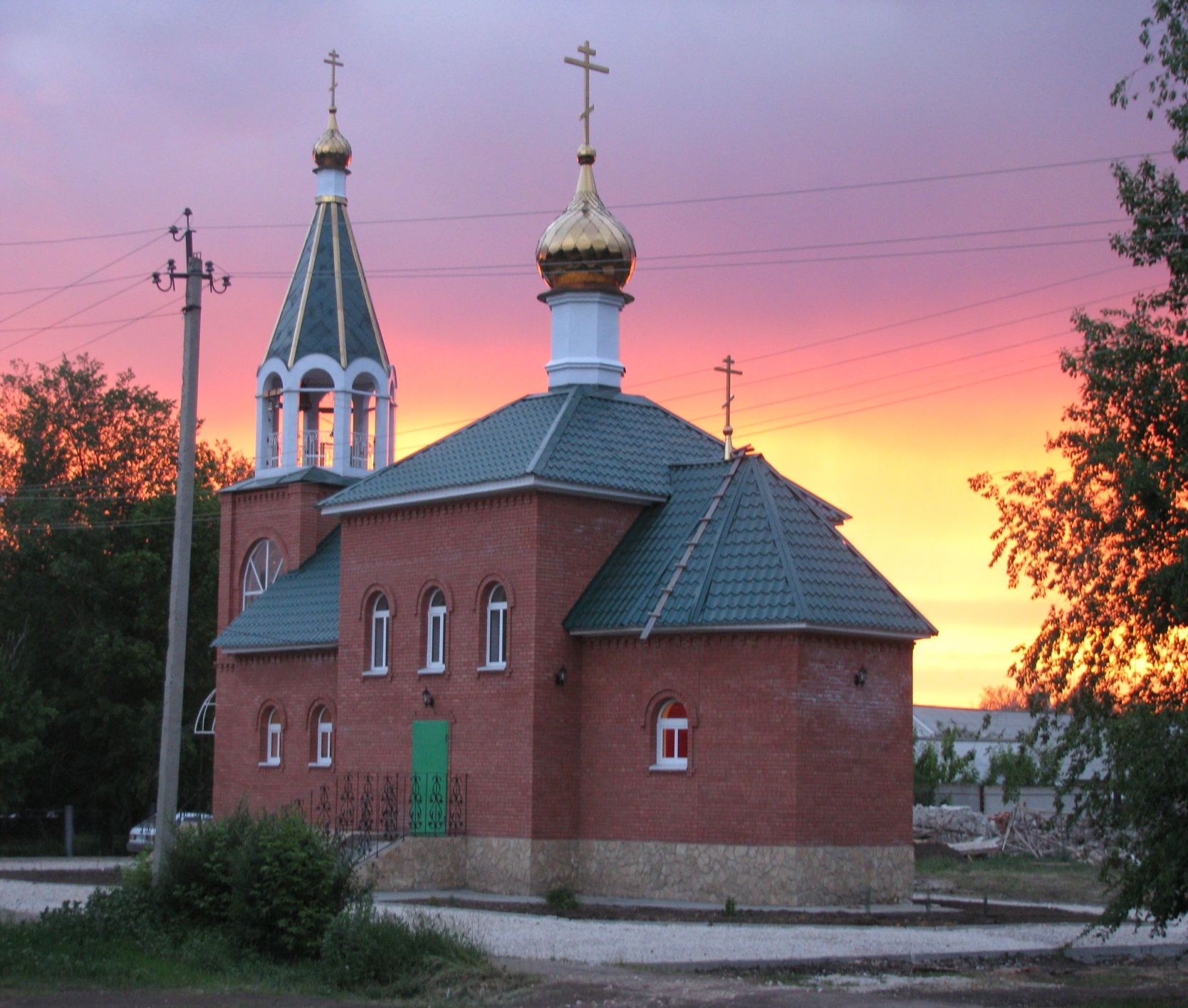 Молодцы!!!